El Greco
1541-1614
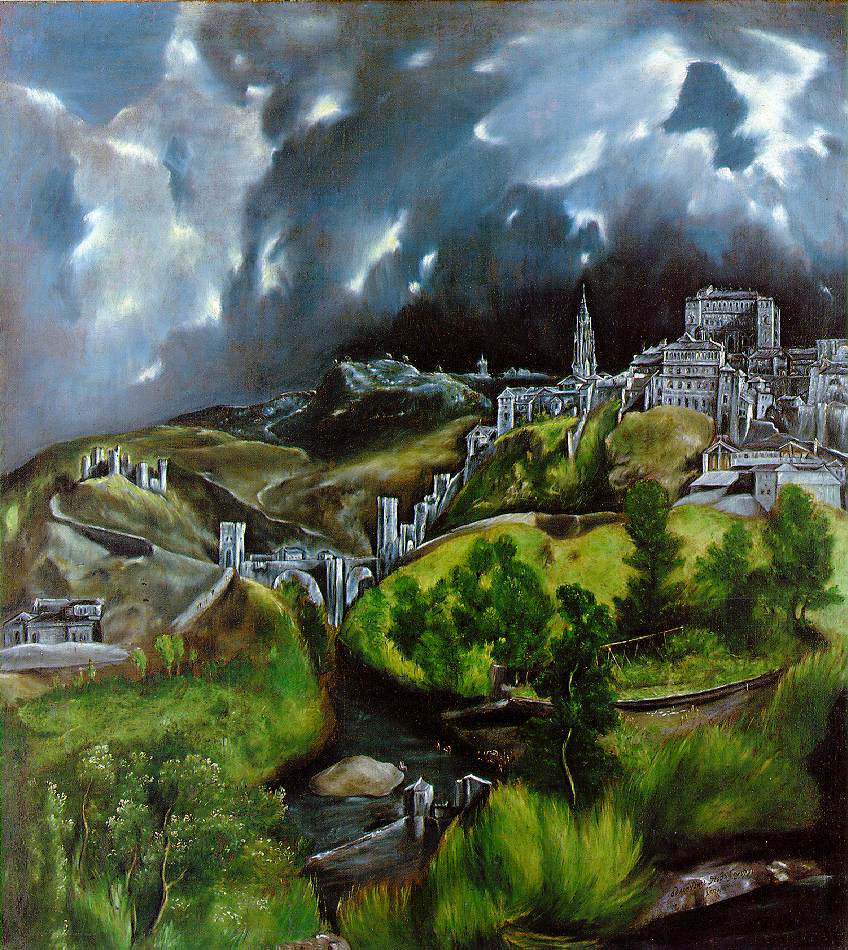 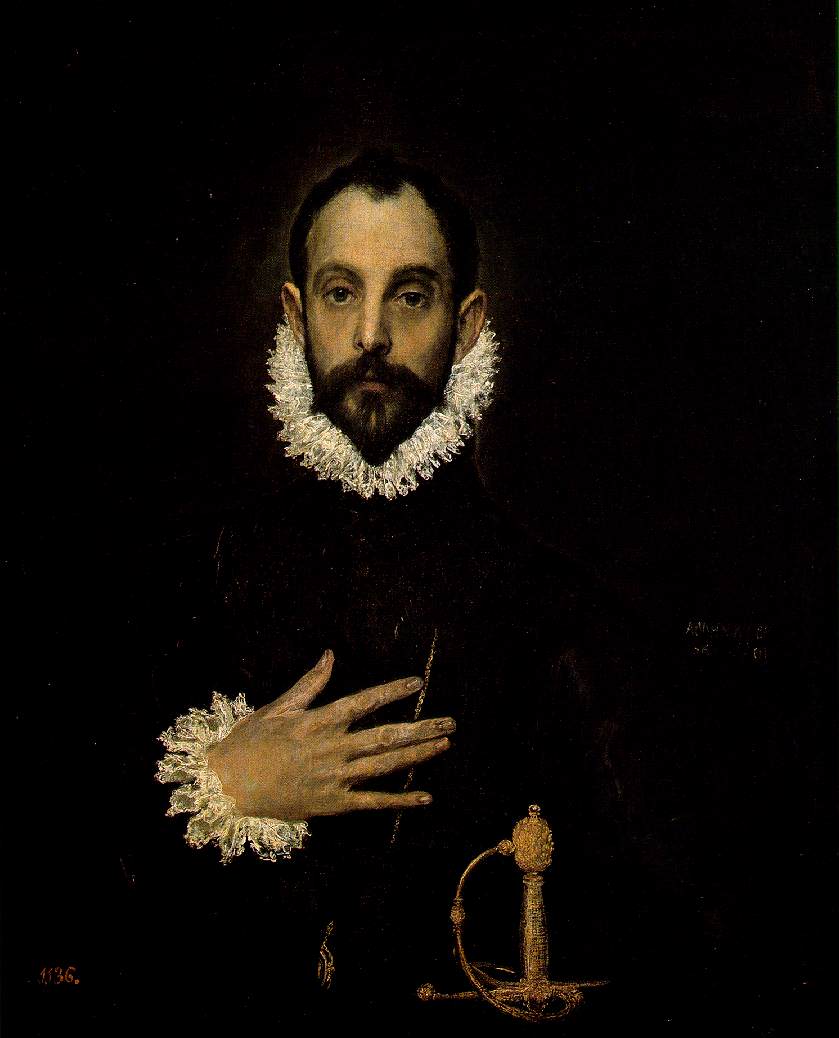 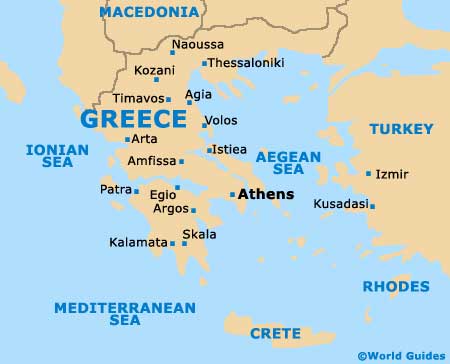 Biografía
Nació en Creta.
Era griego.
Su apodo era “El Greco” que significa “the Greek” en inglés.
Su nombre verdadero era Domenikos Theotocopoulos.
Vivía la mayoría de su vida en Toledo, España (1577-1614).
El Estilo de El Greco
Pintó figuras alargadas como llamas del fuego.
Un tema religioso muy fuerte.
Usó azules que inspira miedo.
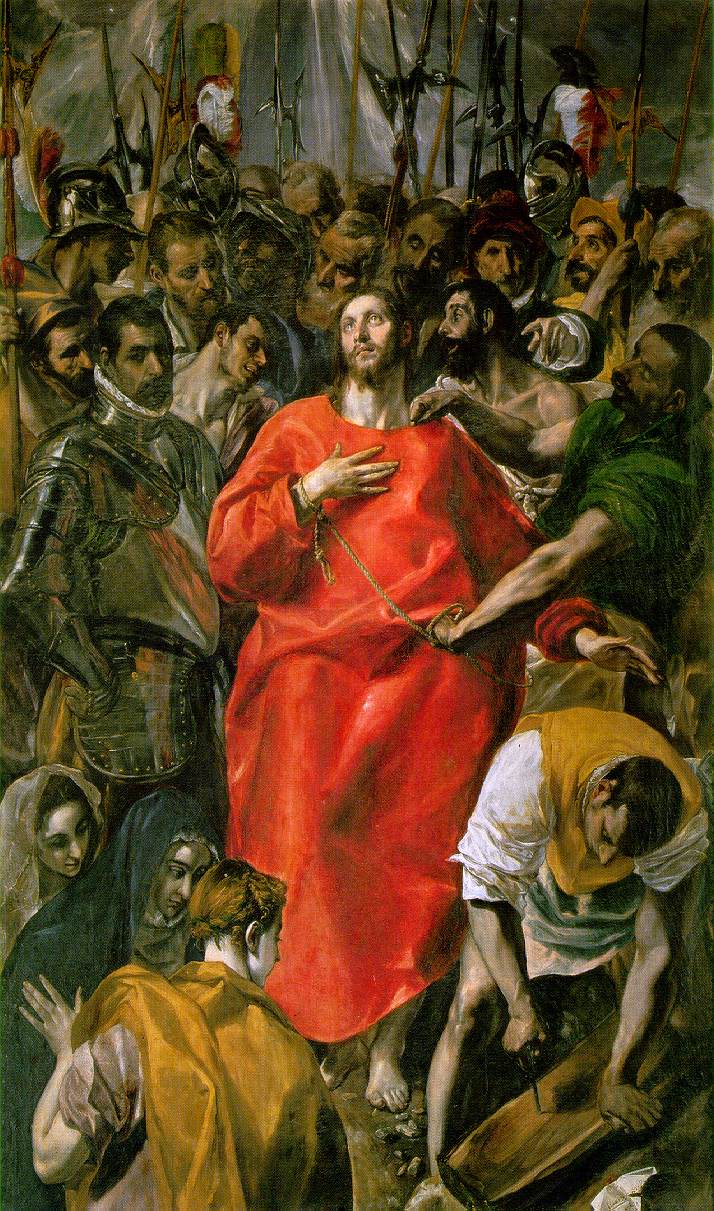 The spoliation – Christ Stripped of His Garments“El Espolio”1577-1579
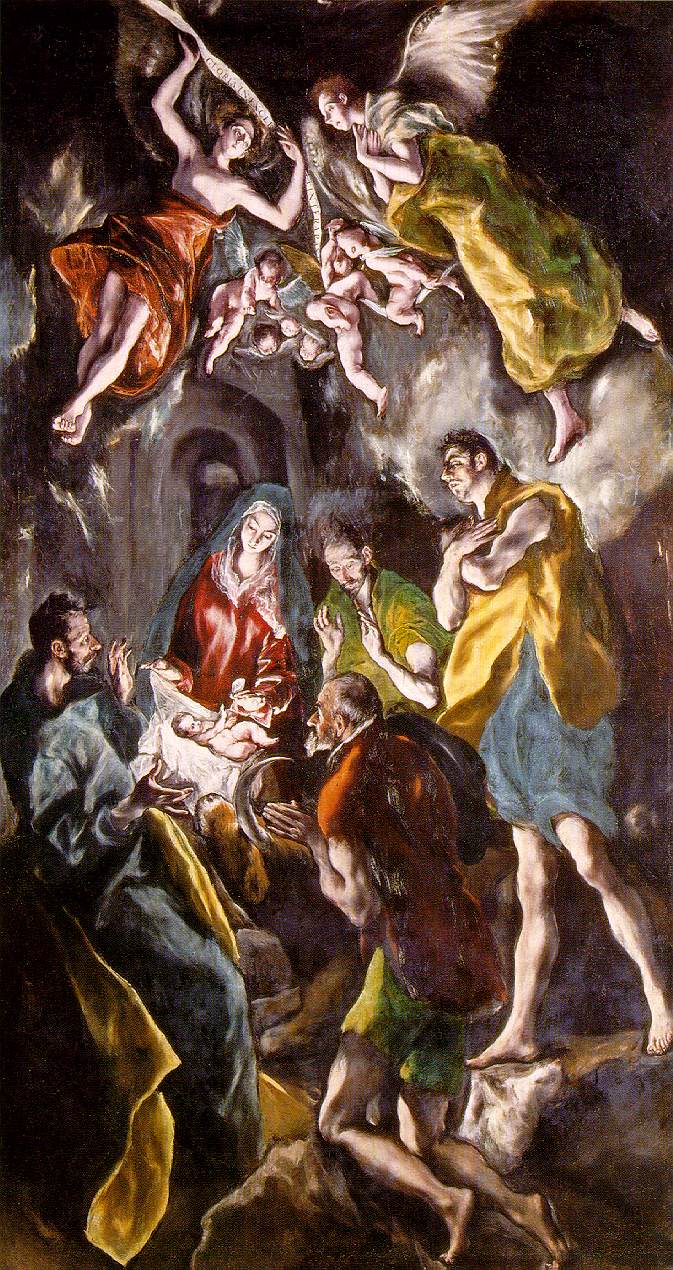 The Adoration of the Shepherds1612-1614
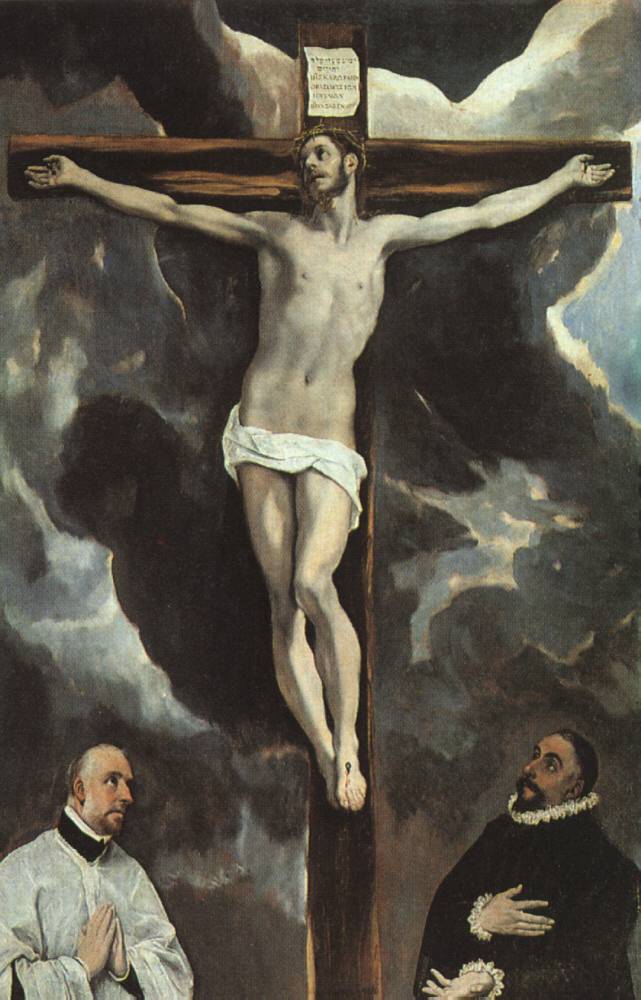 Christ on the Cross Adored by Donors1585-1590
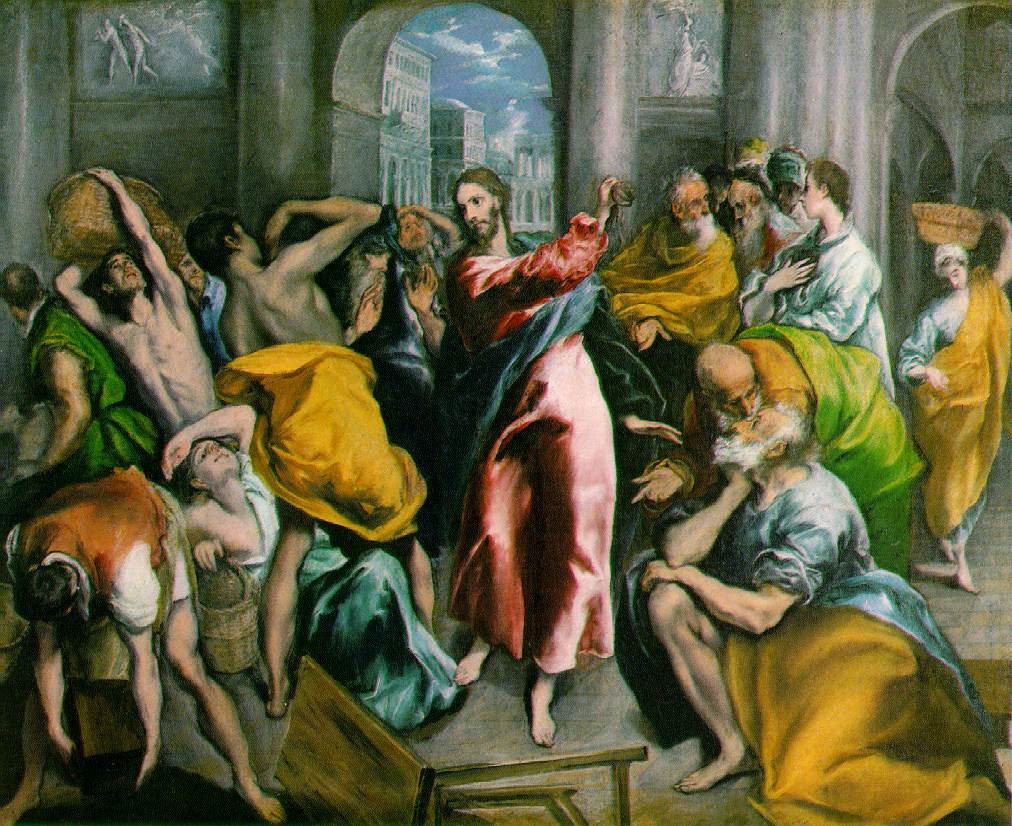 Christ Driving the Traders from the Temple	1600
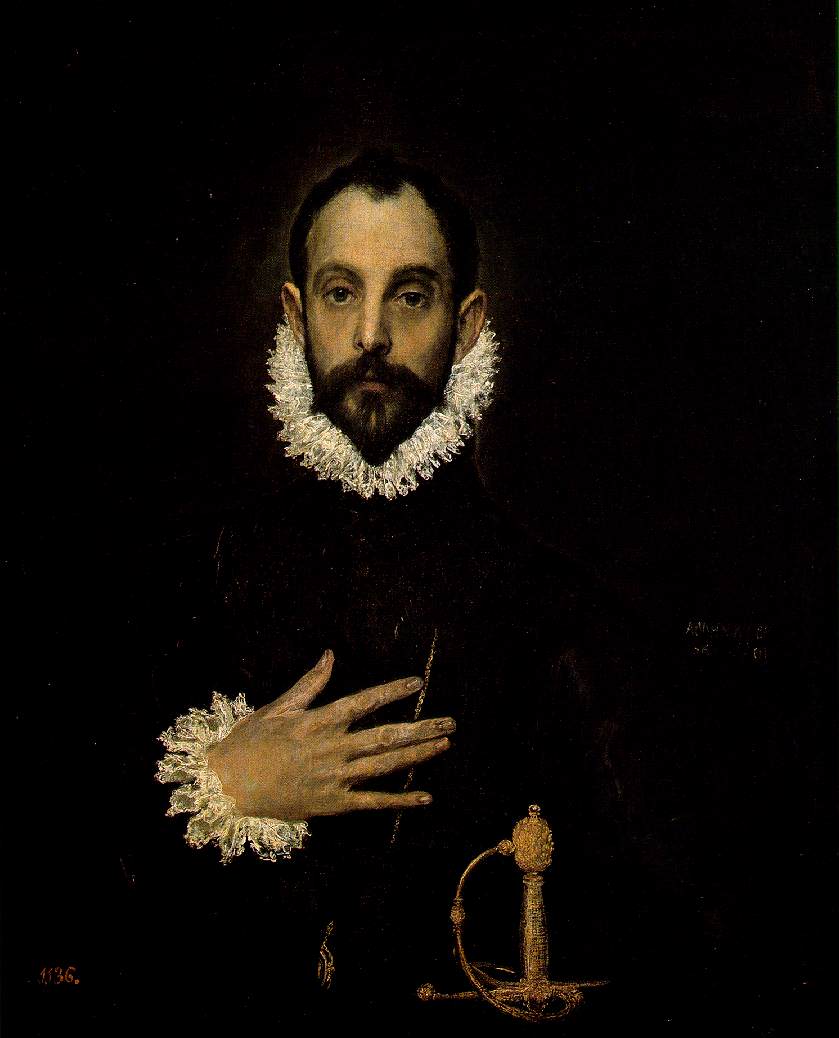 The Knight with His Hand on His BreastNo year
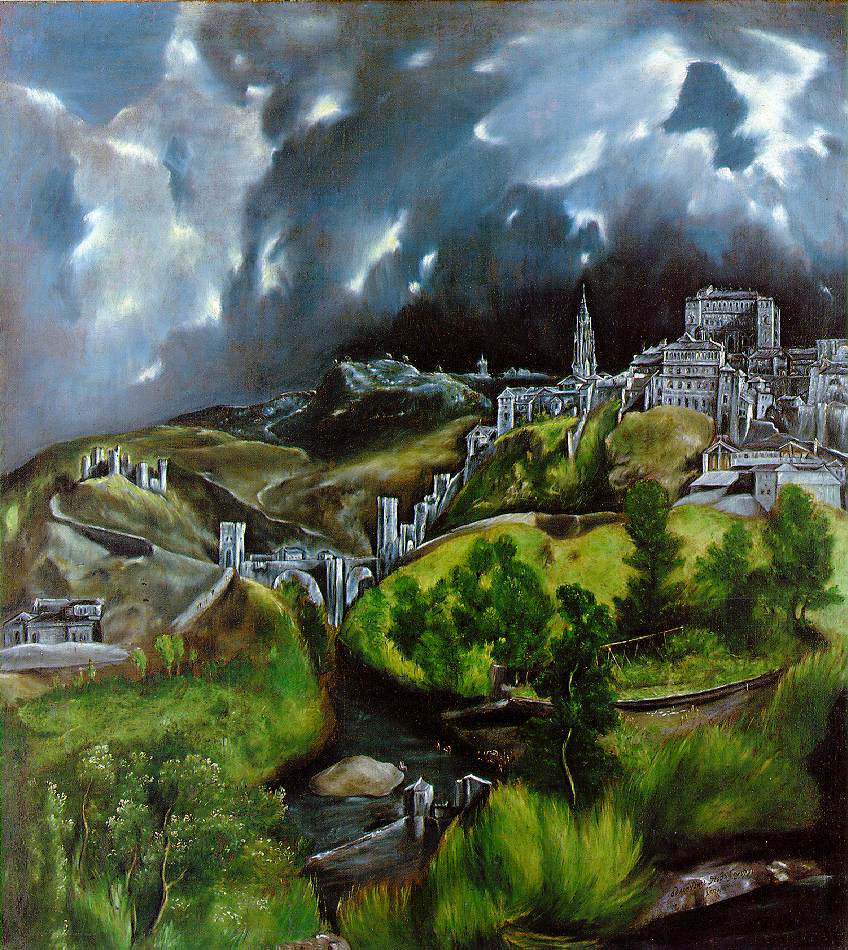 View of Toledo1597